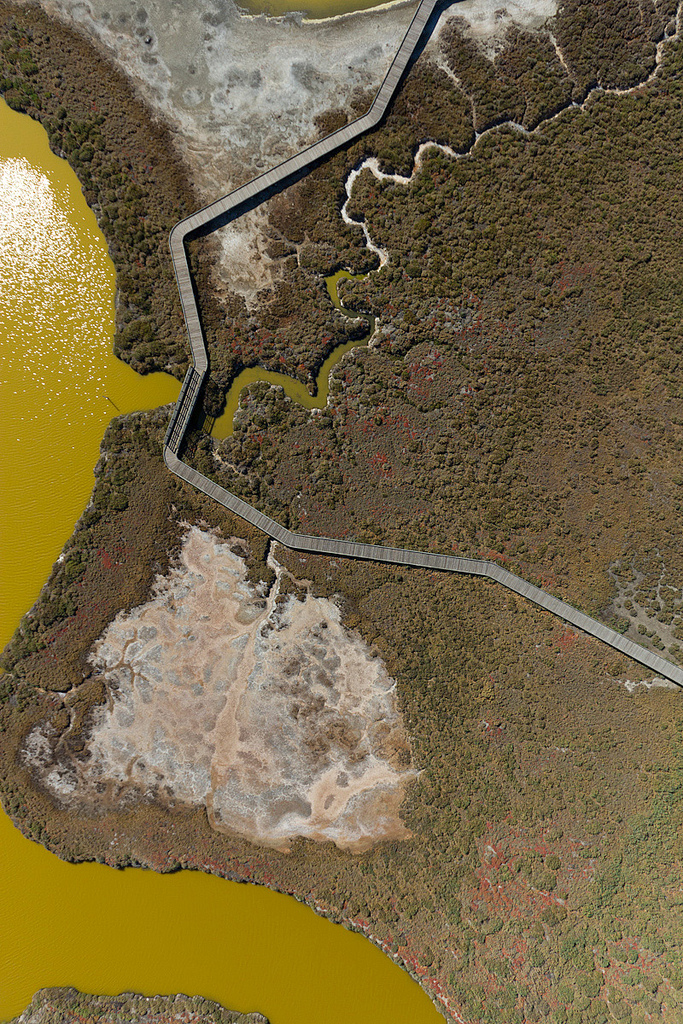 DO in shallow habitats: initial data analysis and next steps…and, time permitting, CY2013/FY2014 project updates
David Senn and Emily Novick
davids@sfei.org
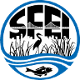 Image: C. Benton
Highest Priority Issues – CM report
Determine whether increasing biomass signals future impairment
Characterize/quantify factors that adversely affect phytoplankton composition, including harmful algal blooms
Determine if low DO in shallow habitats causes impairment
Quantify role of nutrients
Test future scenarios that may lead to worsening conditions
Quantify nutrient contributions to different areas of the Bay
Test mitigation/prevention scenarios
DO in Sloughs and Former Salt Ponds of LSB
Key Questions
Is low DO occurring? 
‘Worse’ than natural conditions?
Frequency, duration, severity
Limiting habitat for fish and benthos?
Mechanisms…?
Anthropogenic nutrients?
Salt ponds?
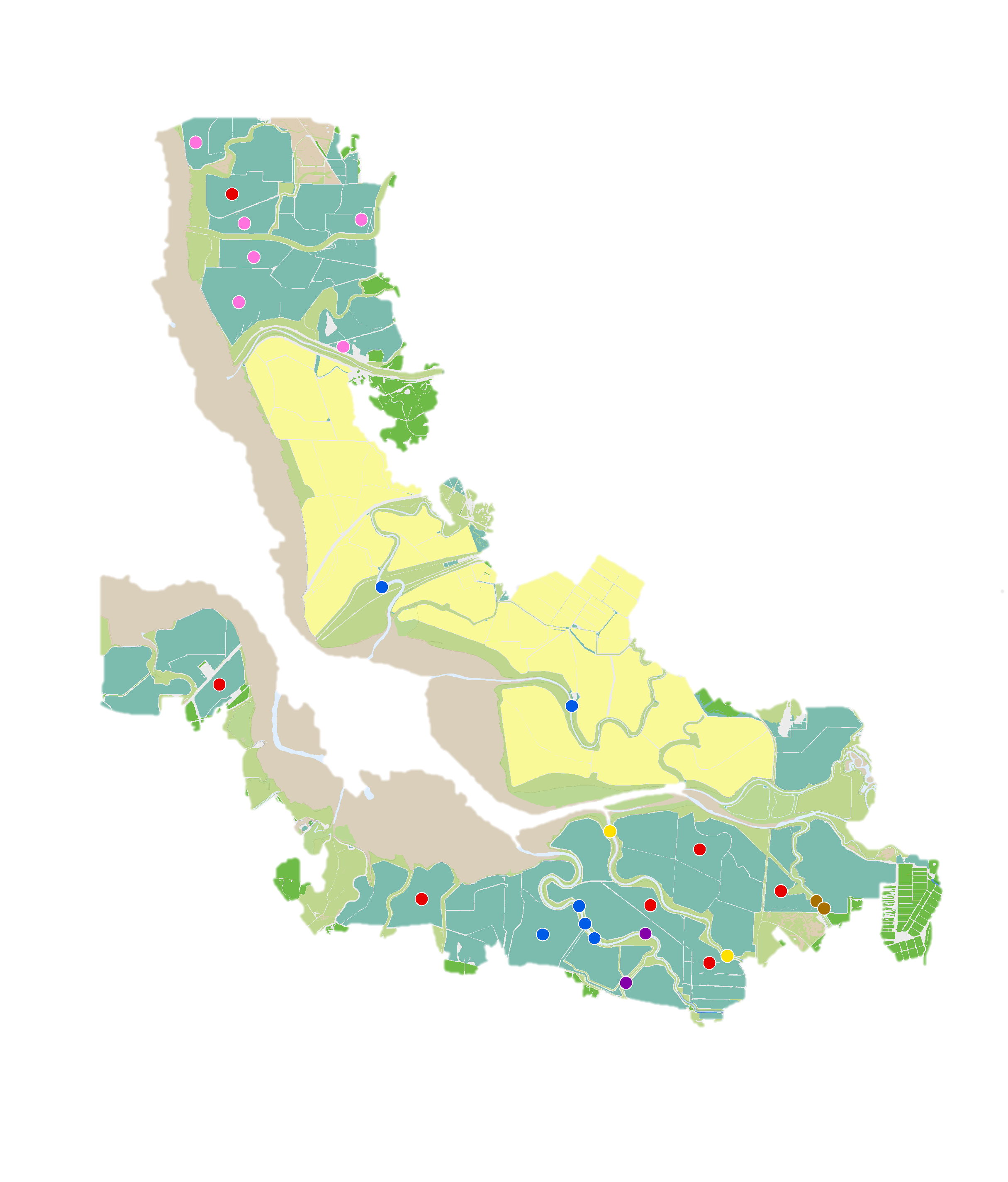 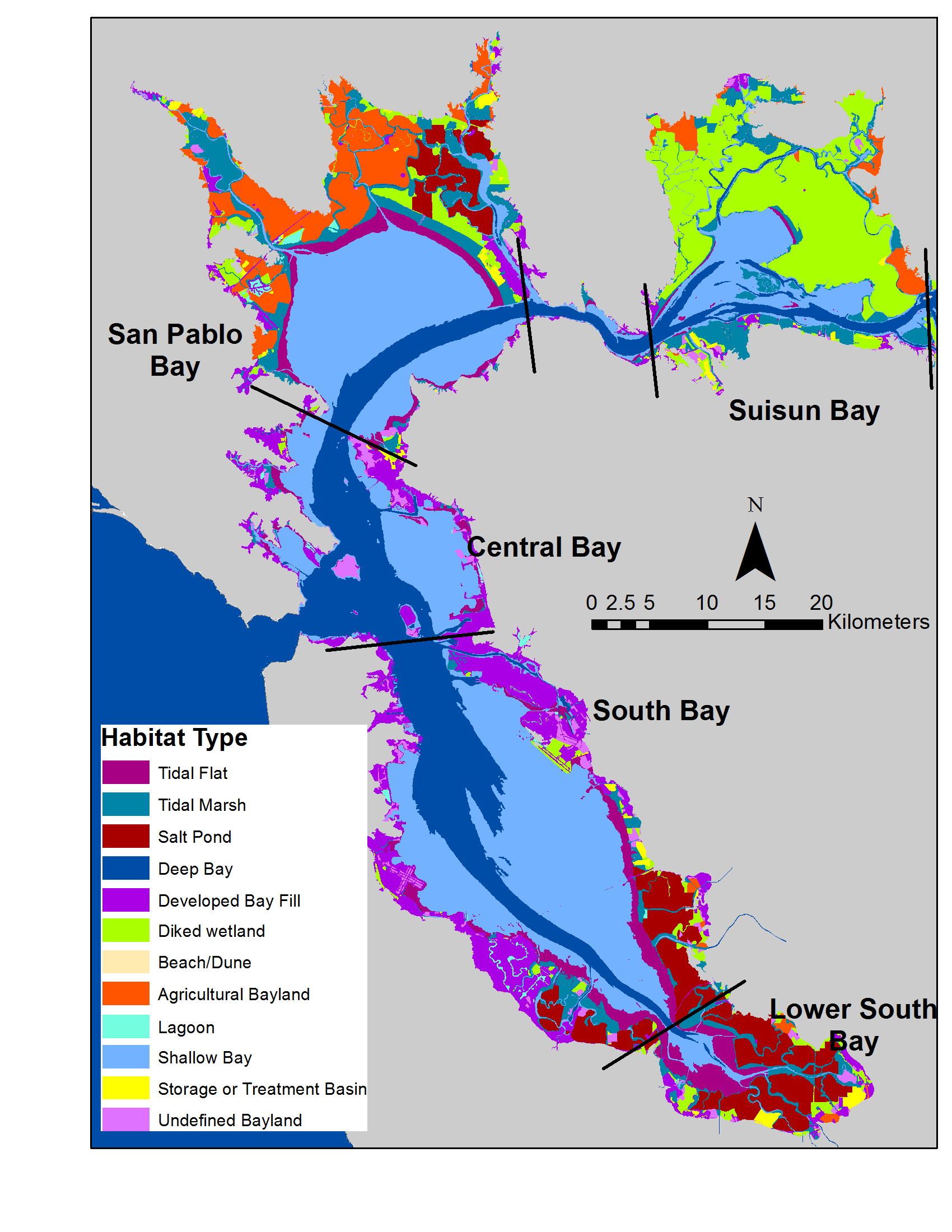 Why do we care?
Why do we care?
…Fish like O2, and some need more than others
Species A
DO
Species B
Species D
Species C
T
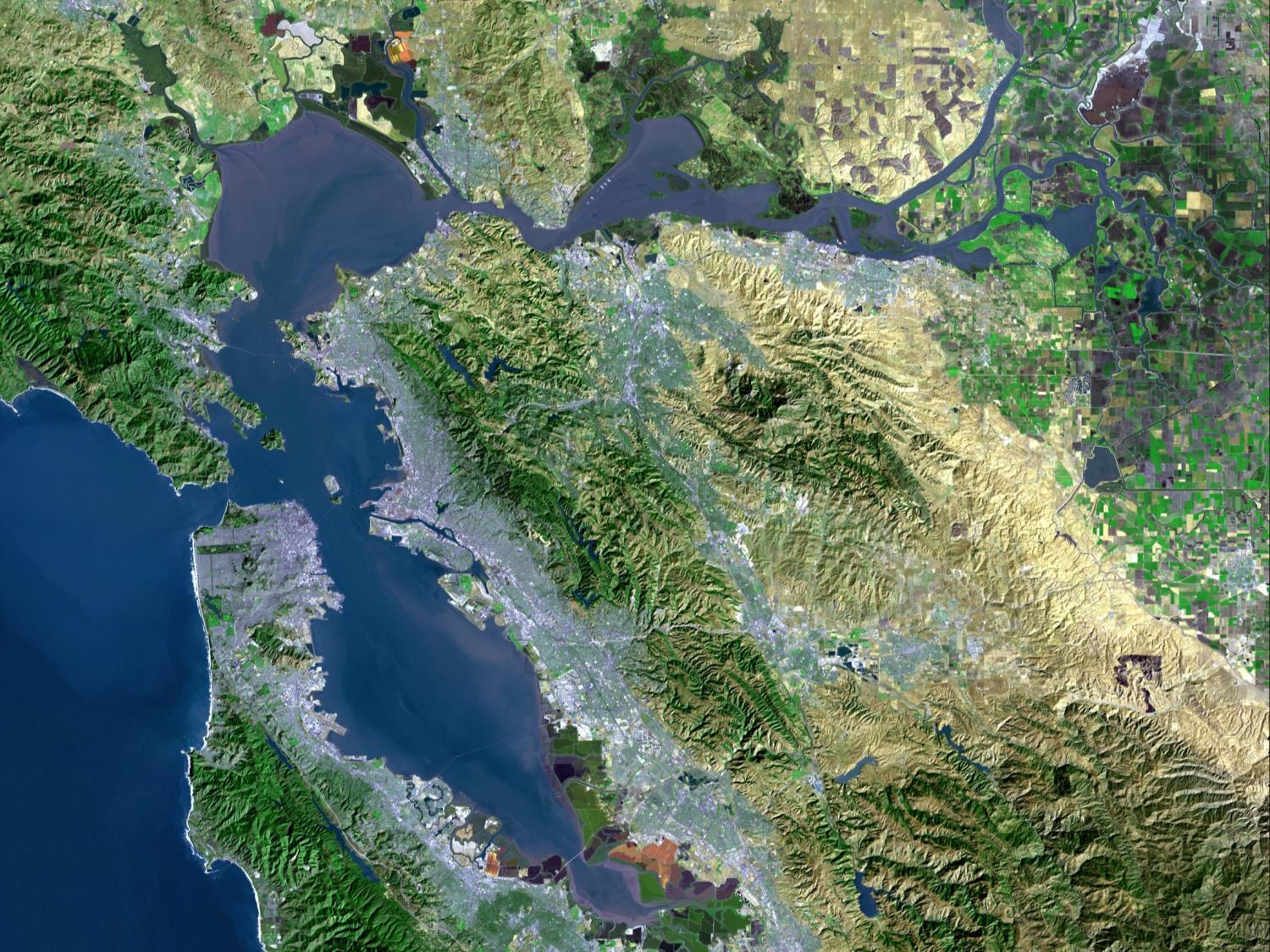 Dissolved Oxygen (%sat) in Lower South Bay
**Deep subtidal**
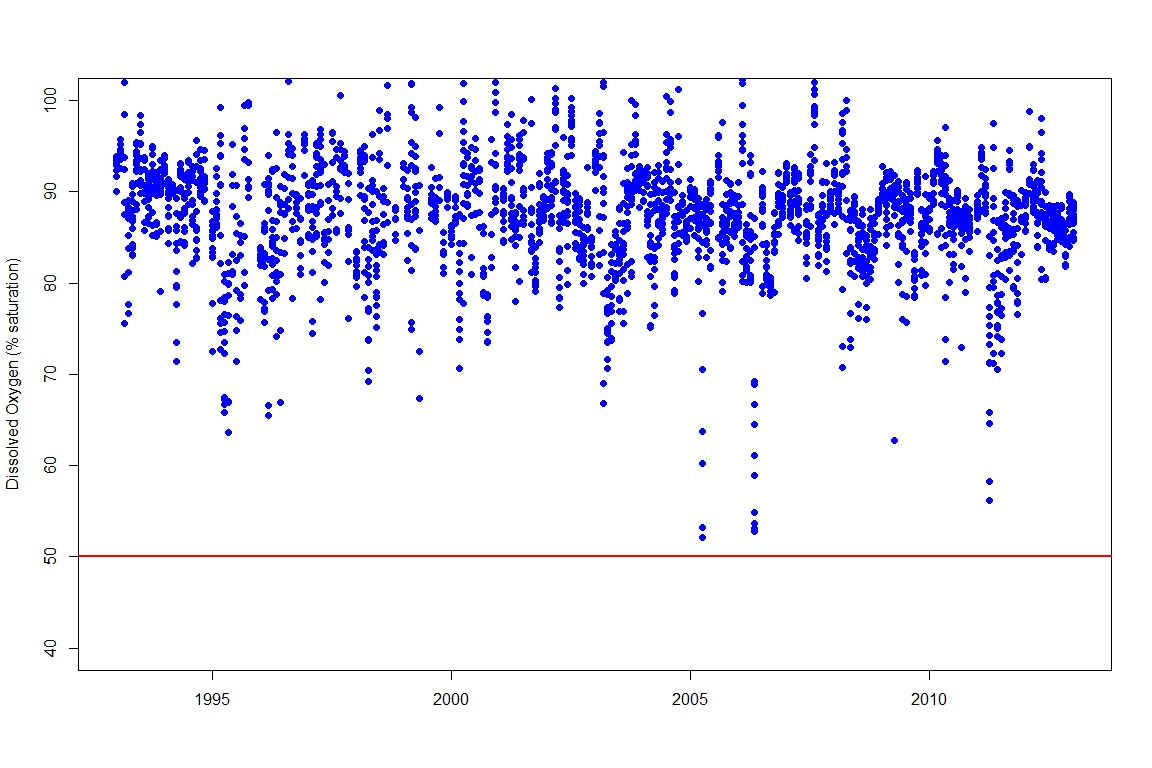 100
80
60
40
2010
1995
2005
2000
Pulse of the Bay (2013)
Data: USGS
DO in Sloughs and Former Salt Ponds of LSB
Approach
Report #1
Data gathering, cleaning
Basic data analysis…
<5mg L-1
<2.8 mg L-1
SFEI (Jabusch et al.)

Report #2 
Mechanistic analysis
SFEI + USGS (Downing-Kunz, Senn…)
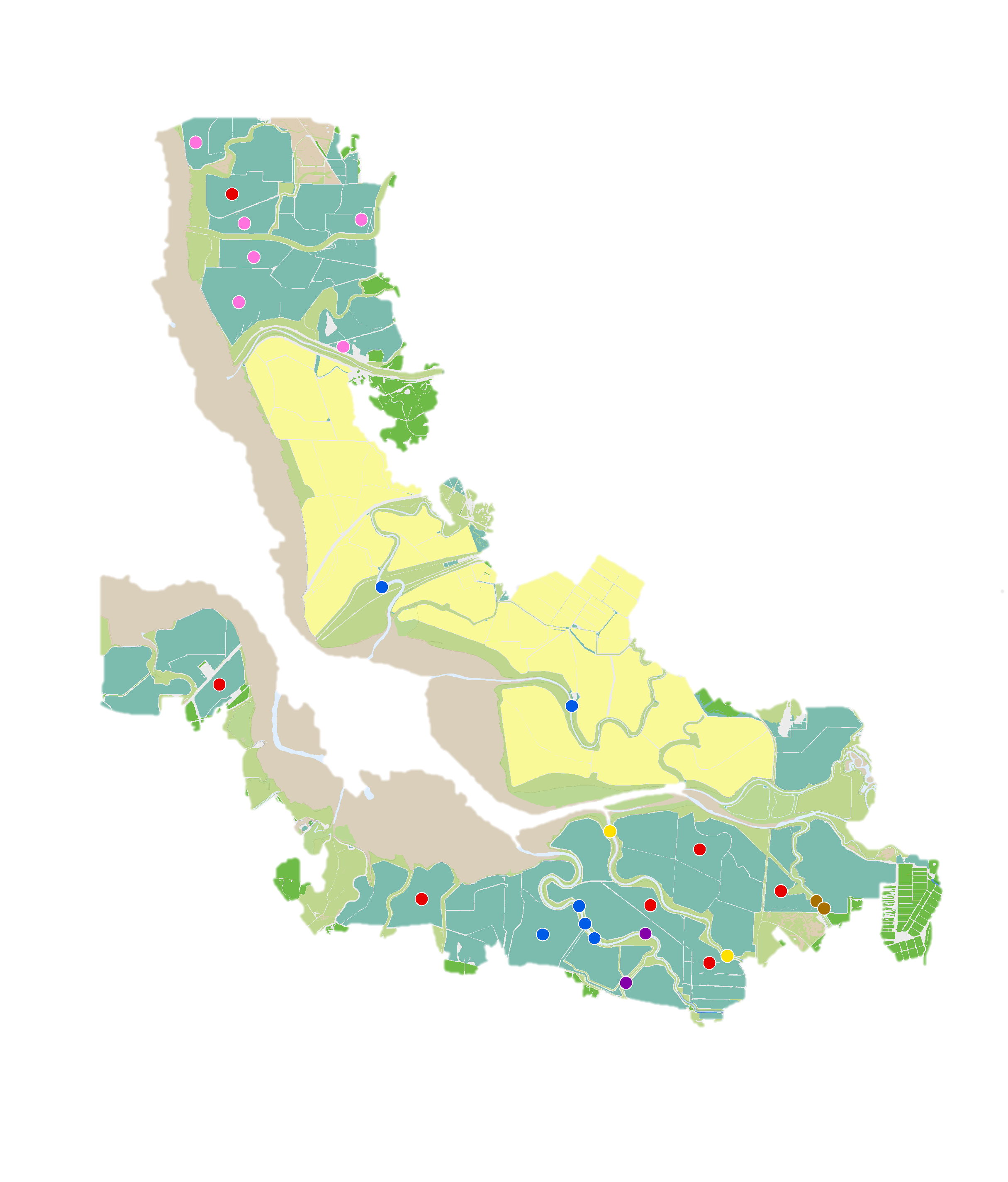 Dissolved oxygen data in LSB and South Bay margins
Continuous
Discrete
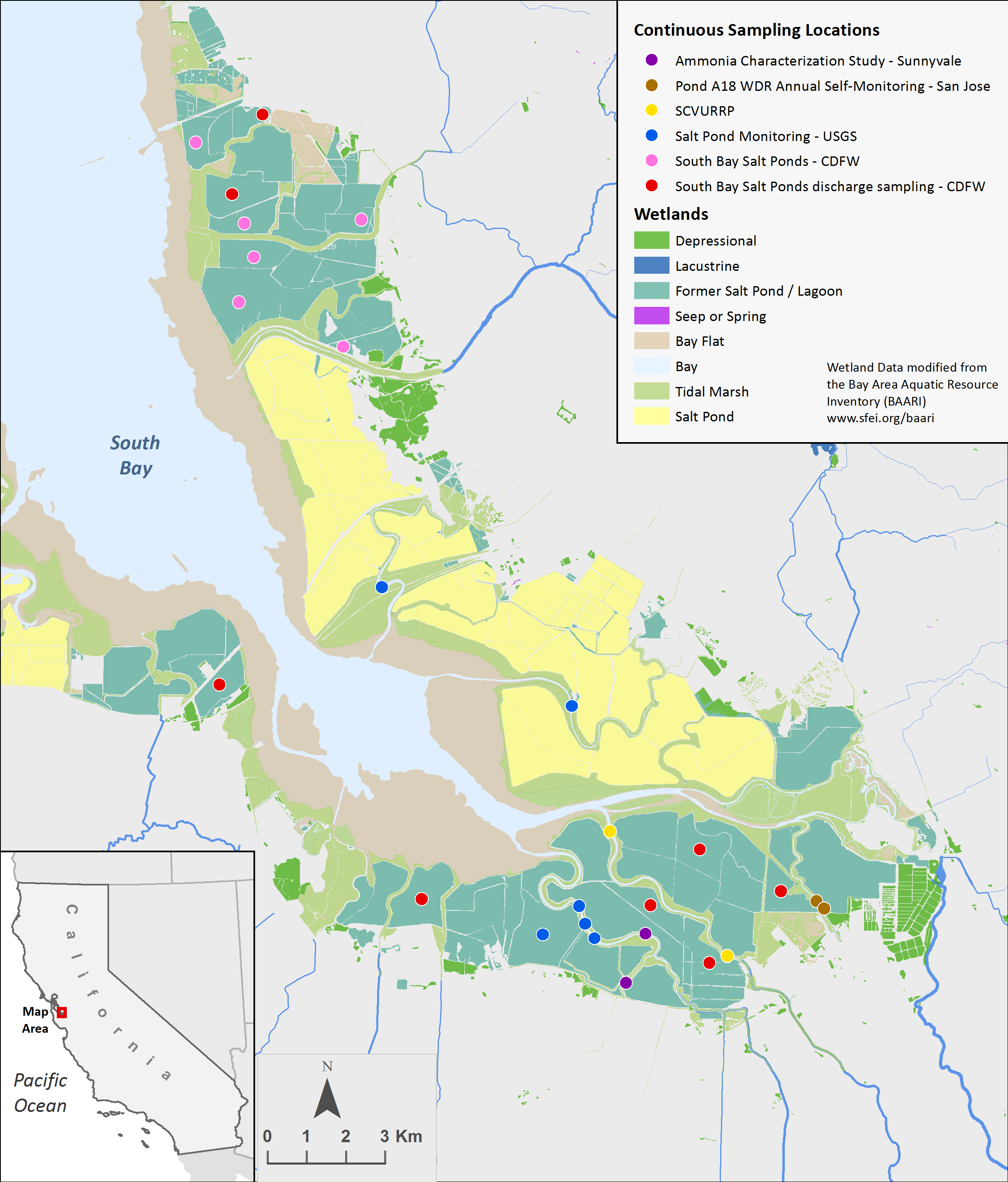 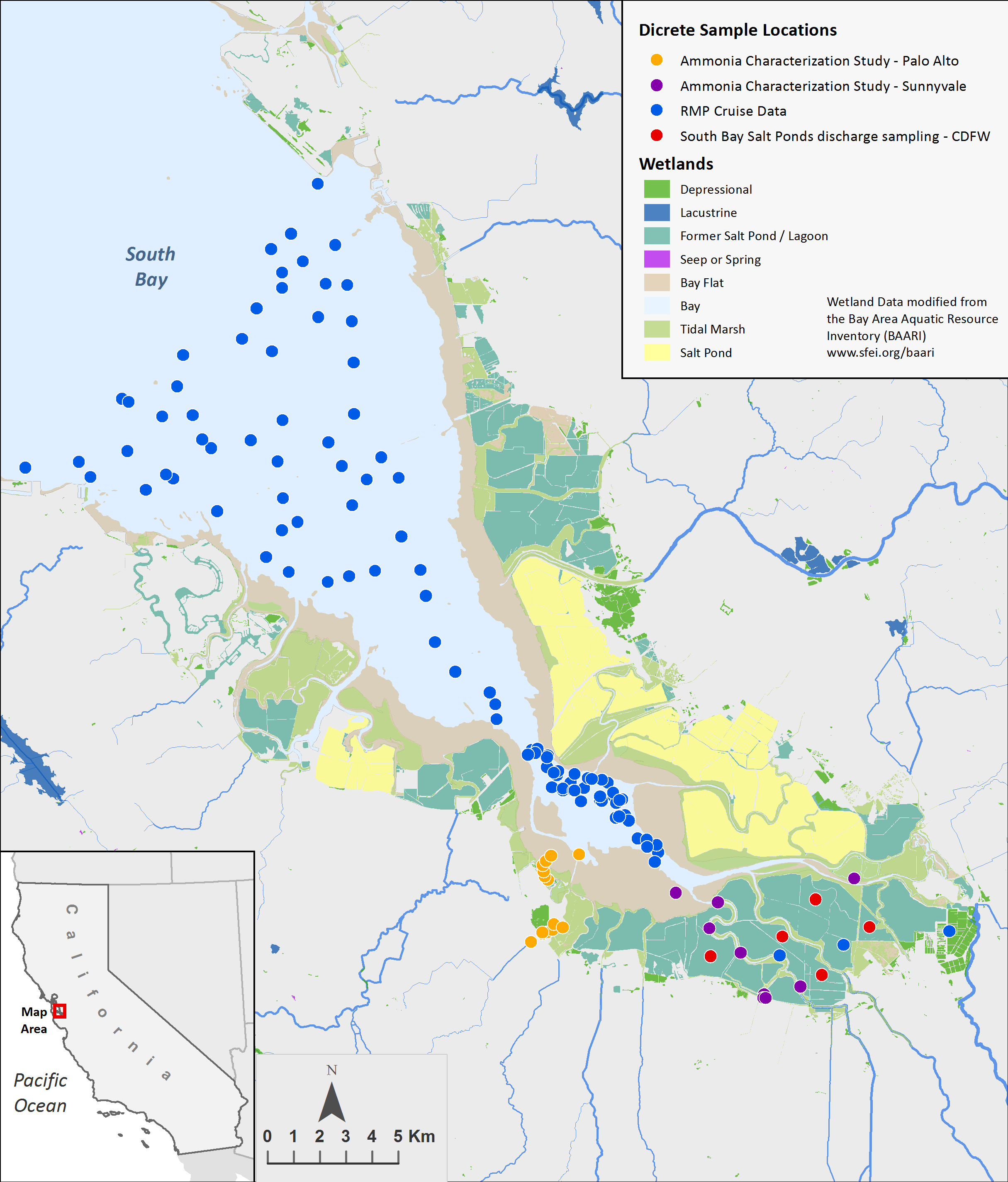 DO in Sloughs and Former Salt Ponds  (data = 2004-2012)
%Time below 5 mg L-1
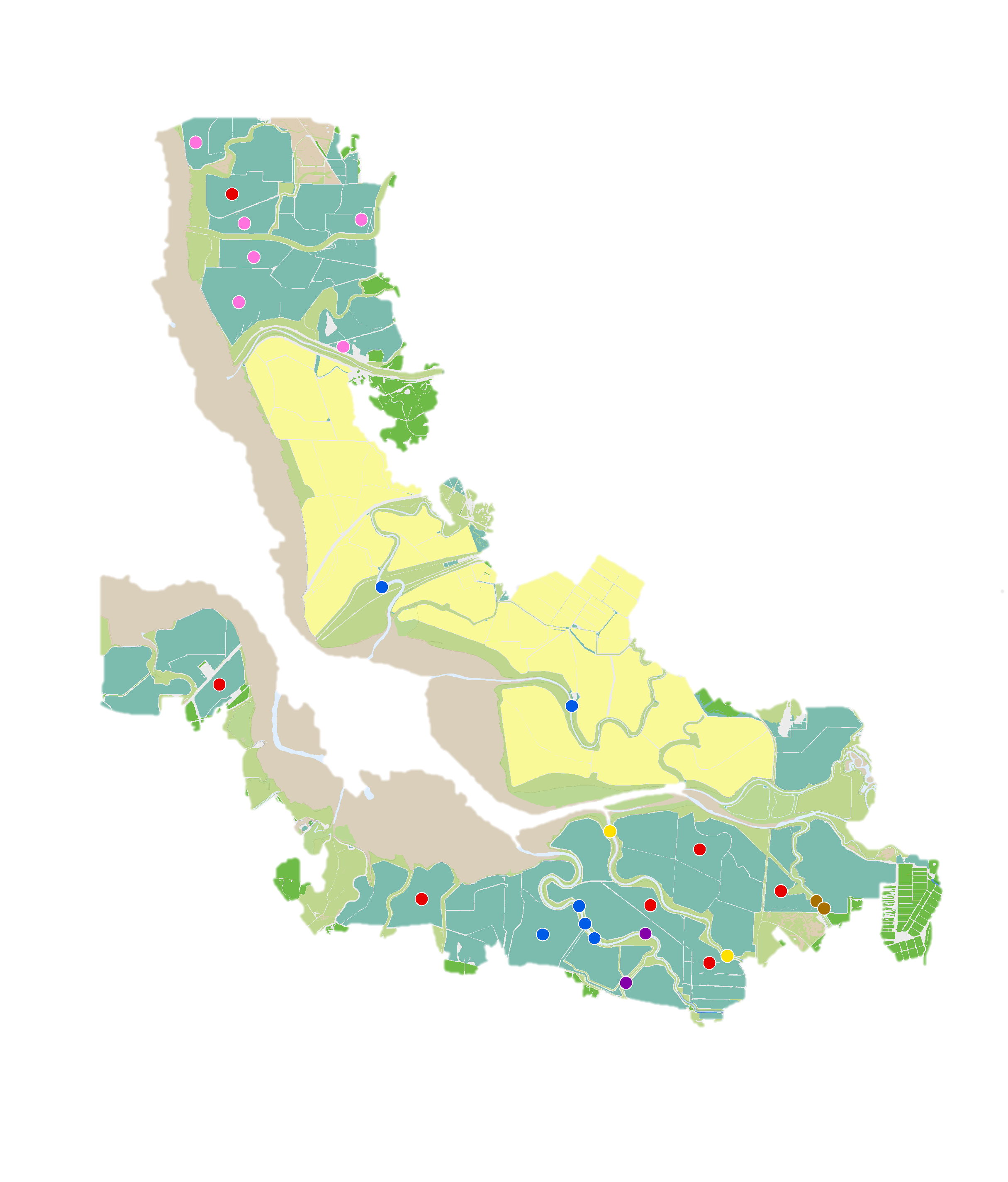 100
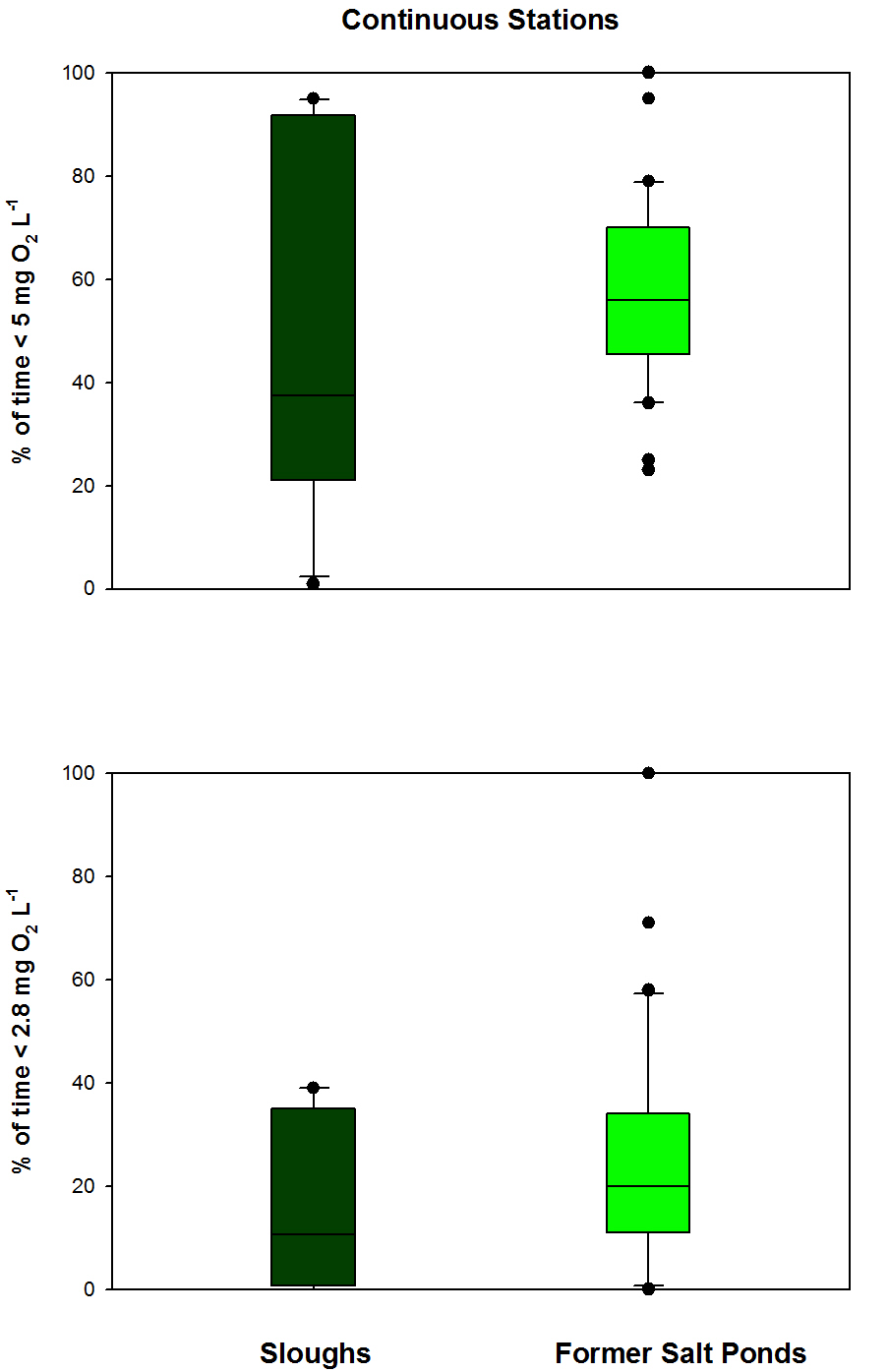 80
60
40
20
0
Former Salt Ponds
Sloughs
n=10
n=14
SFEI (2013)
[Speaker Notes: Switch now to DO in shallow habitats]
Data Availability: color = frequency < 5 mg L-1
2004
2006
2008
2010
2012
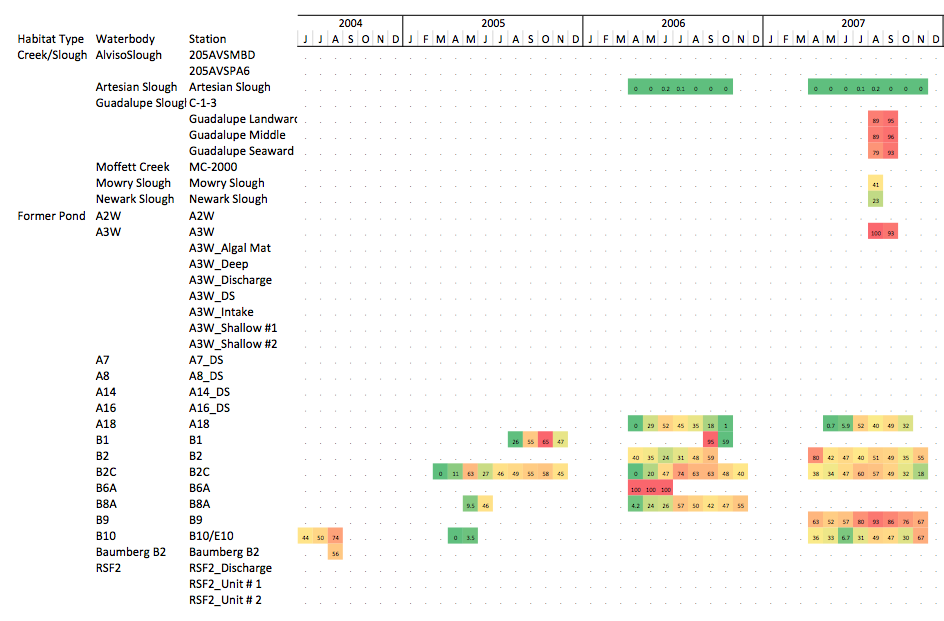 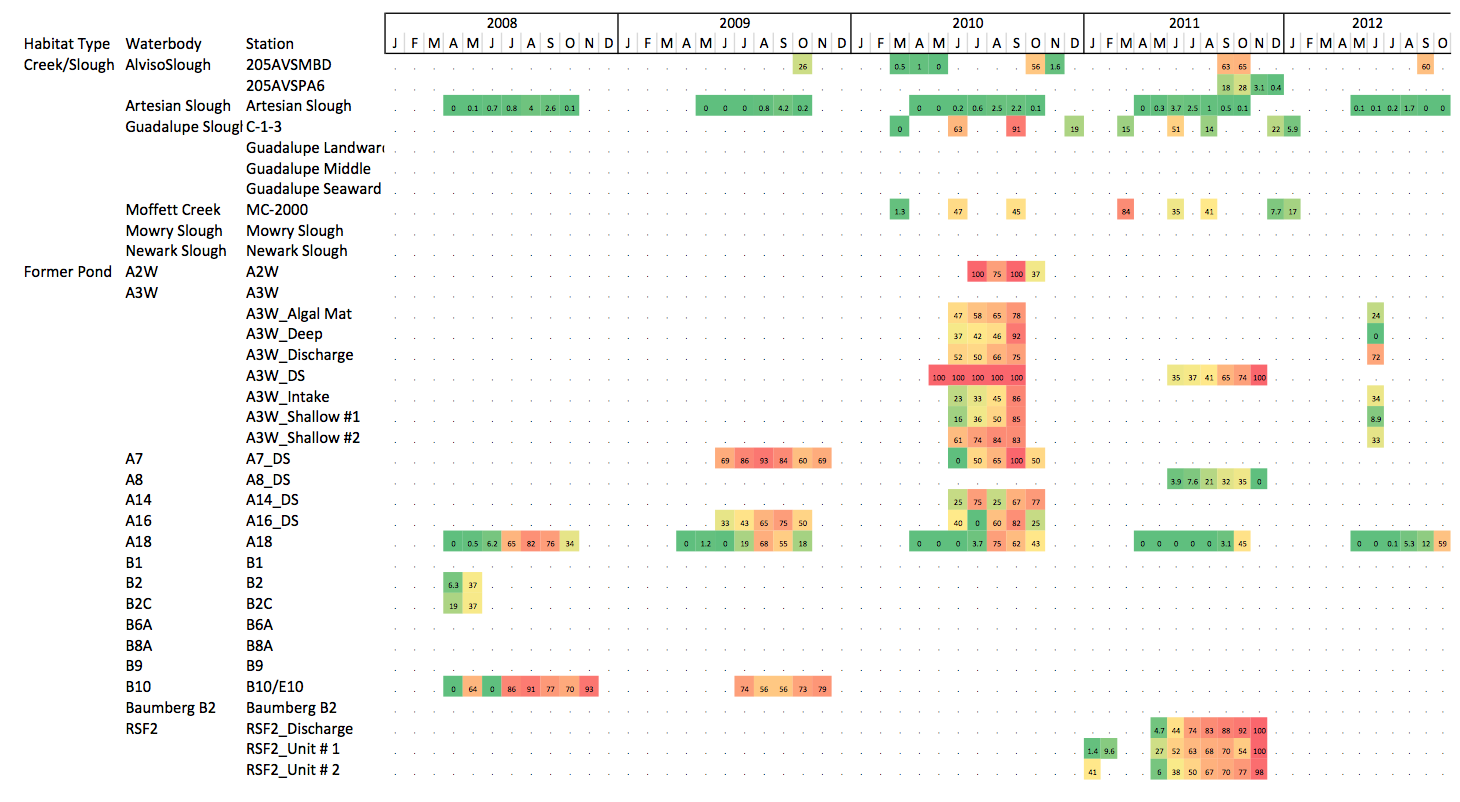 Creeks/sloughs
Ponds
Major factors influencing DO
exchange
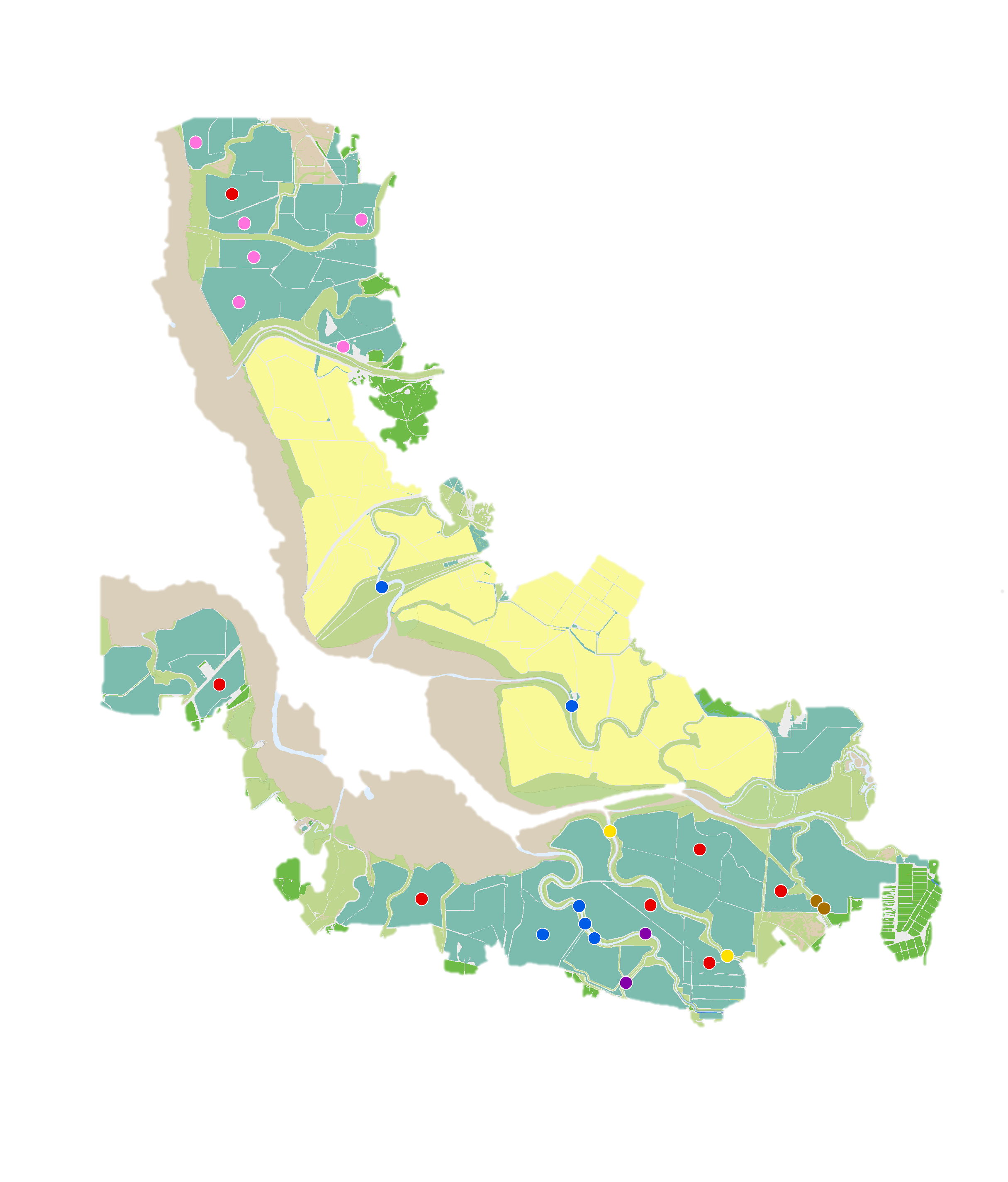 organic matter
(+)  Photosynthesis
[DO]
tides, flows
[DO]
( - )  respiration
mid-day max

~constant

semi-diurnal, 
spring/neap
Photosynthesis:
Respiration:
Tides:
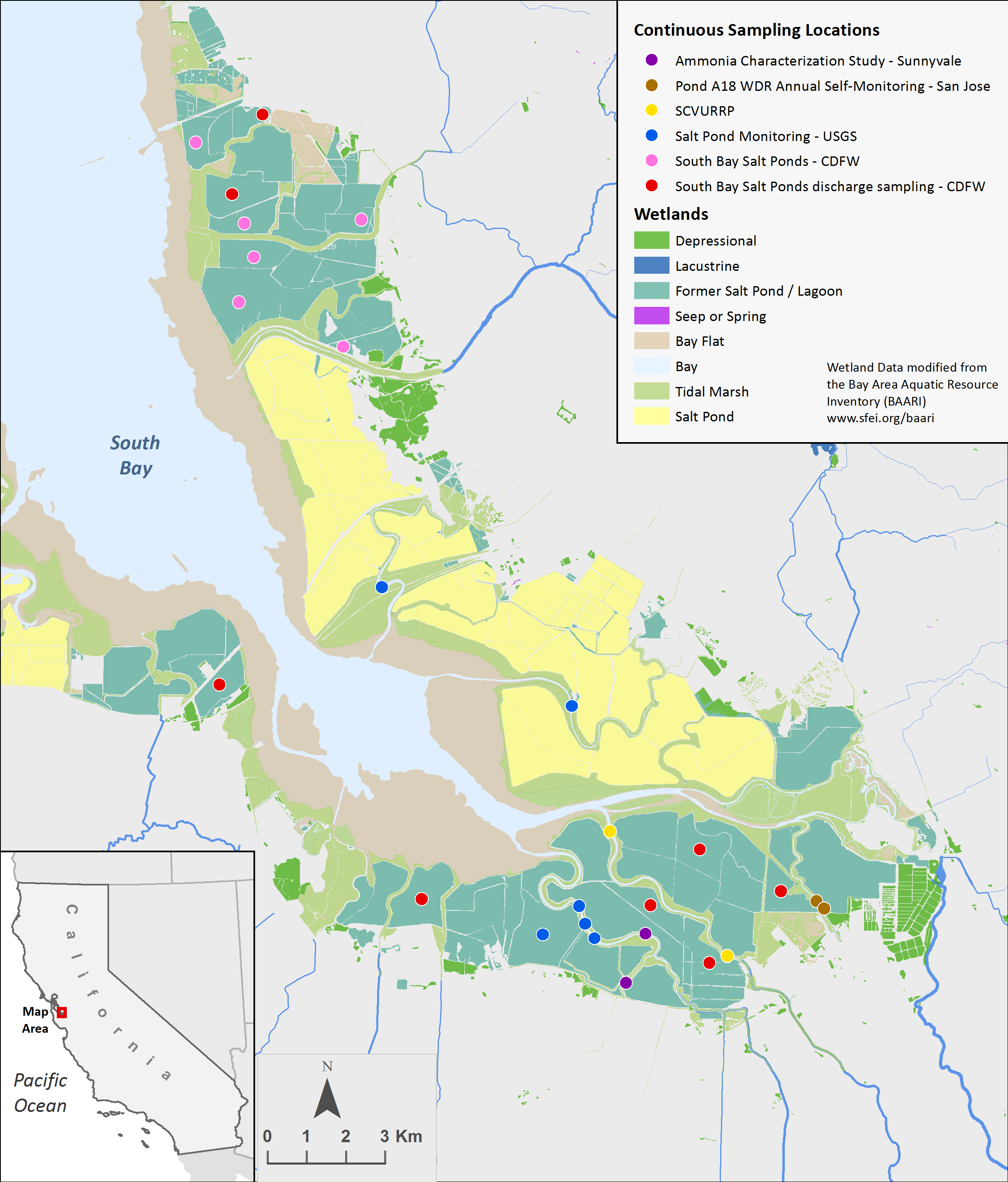 Alviso Slough: June 2012 – April 2013
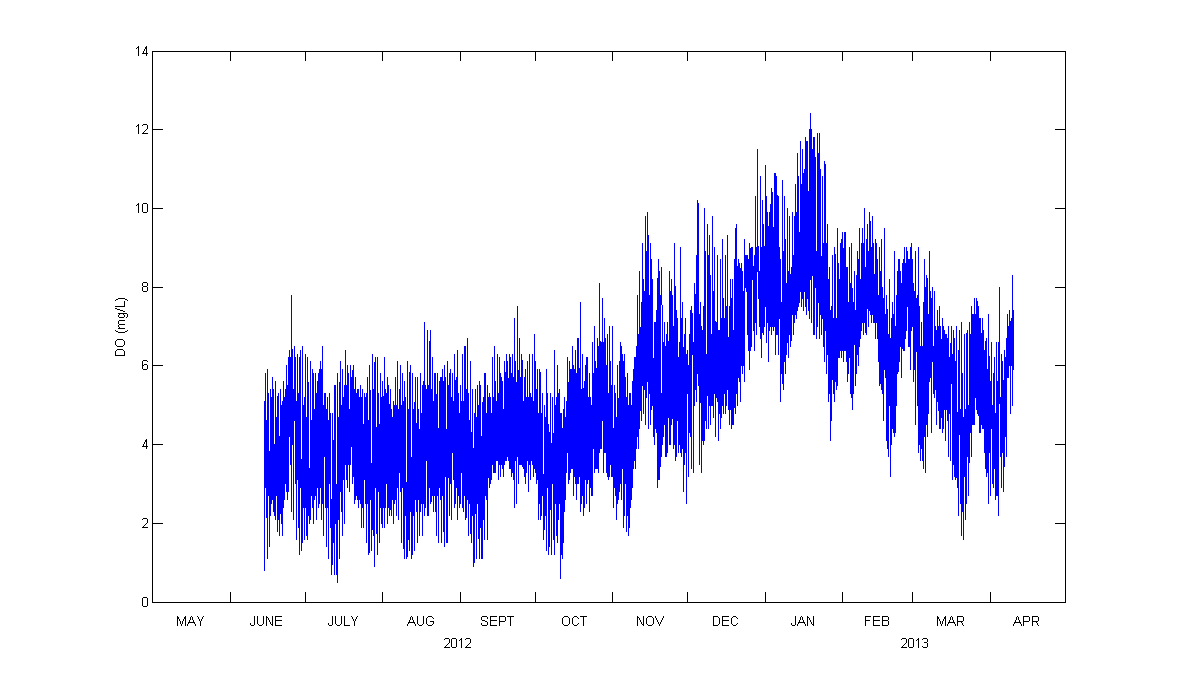 10
8
4
Data: M Downing-Kunz, USGS
0
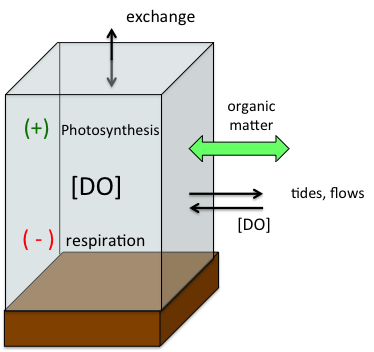 Alviso Slough: June 2012 – April 2013
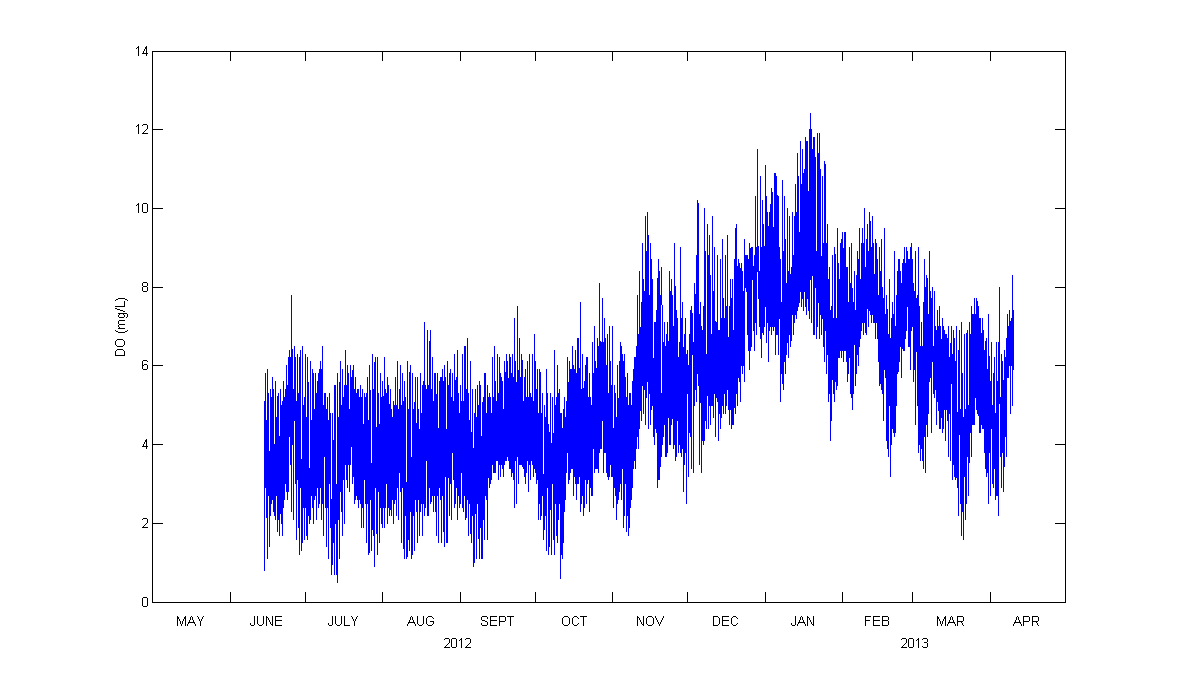 10
8
4
Data: M Downing-Kunz, USGS
0
Tides vs. DO production vs. DO consumption……………….Who wins?
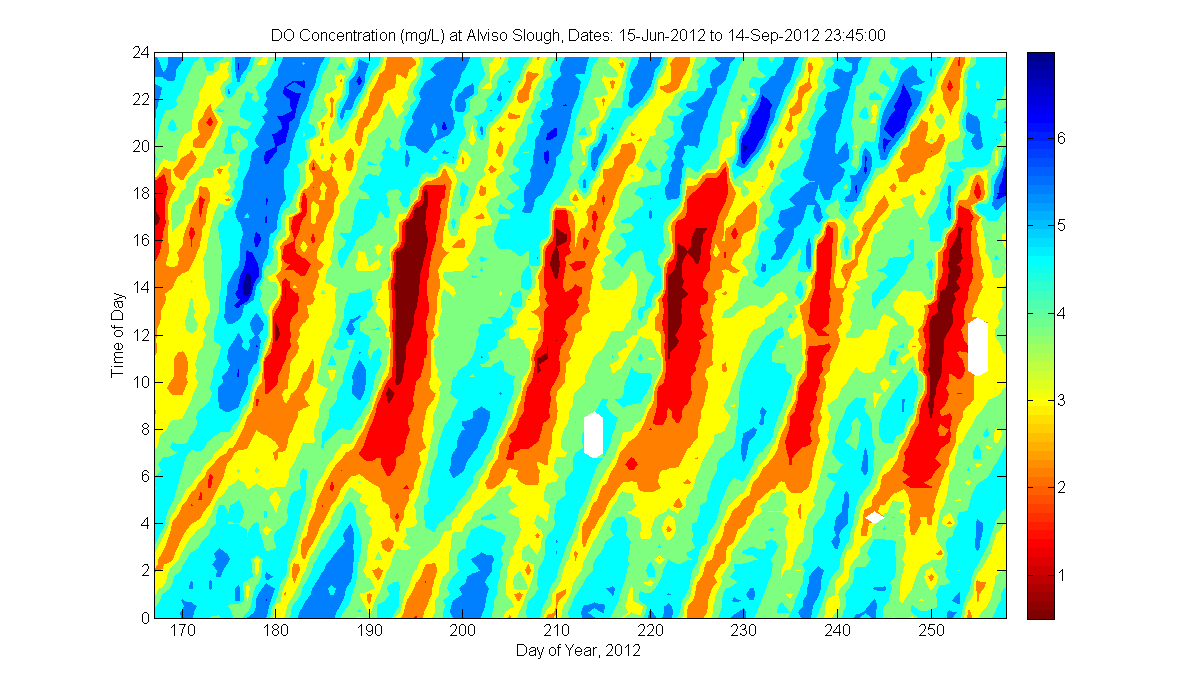 Time of Day
Jun 15 2012
Sep 14 2013
Date
Tides vs. DO production vs. DO consumption……………….Who wins?
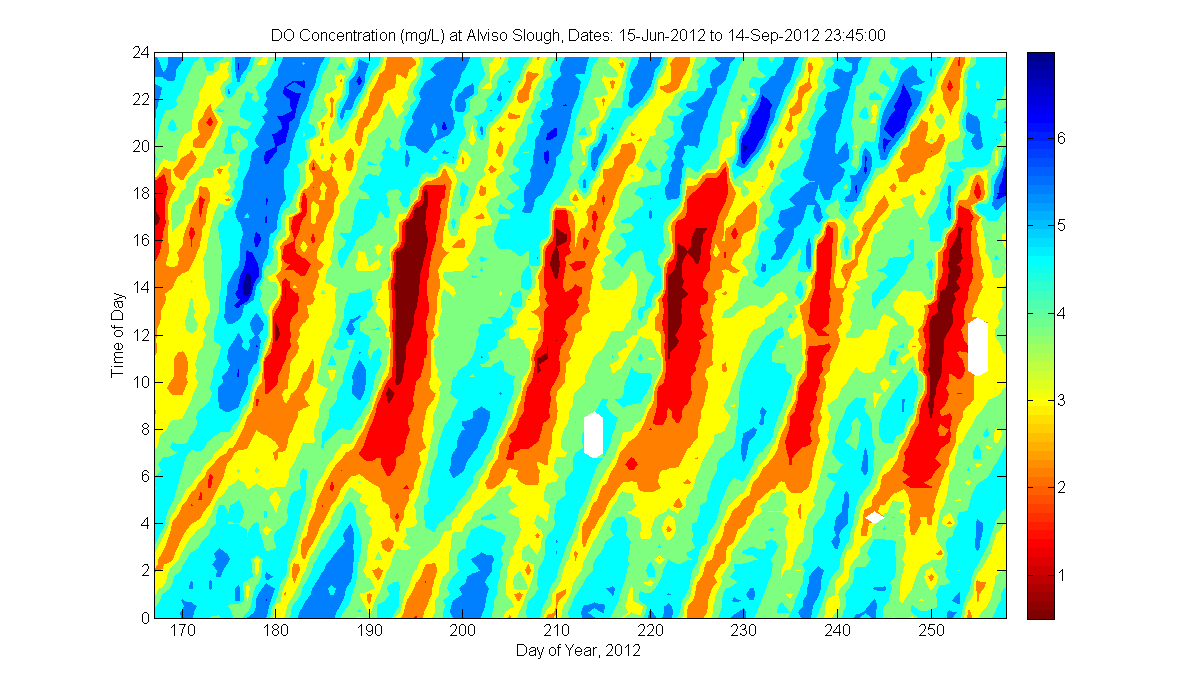 Time of Day
Jun 15 2012
Sep 14 2013
Date
Data: M Downing-Kunz, USGS
Mean = 3.9 mg L-1
Depth
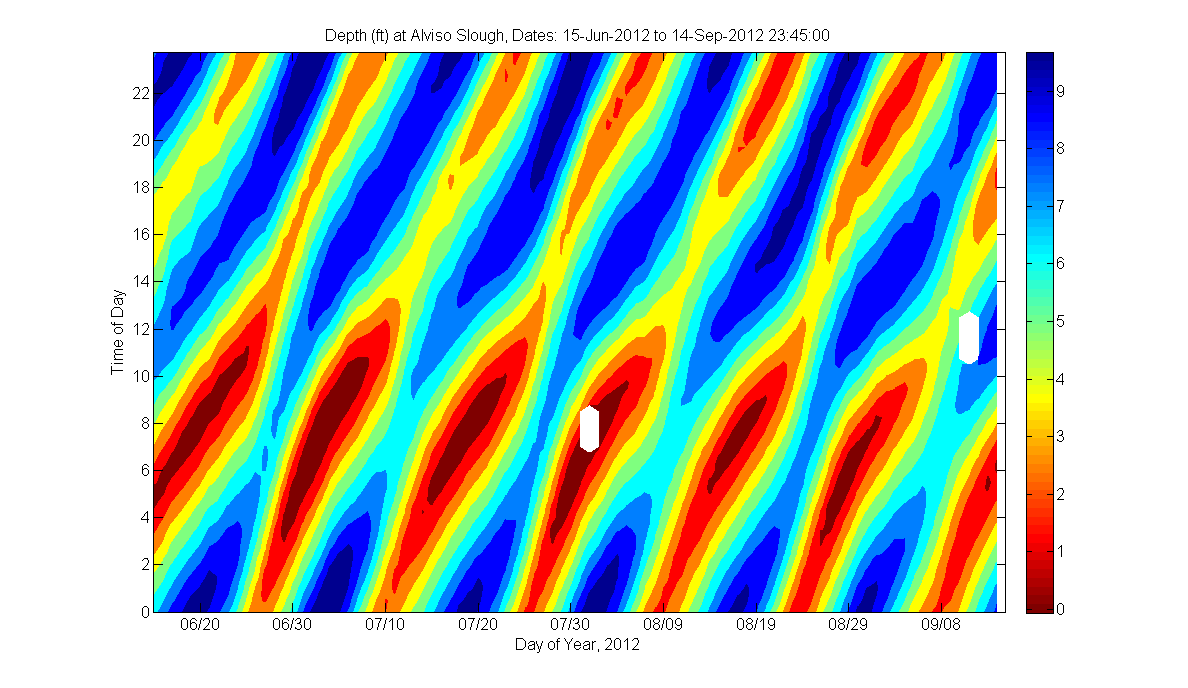 Time of Day
Jun 15 2012
Sep 14 2013
Data: M Downing-Kunz, USGS
Data: M Downing-Kunz, USGS
DO with Depth Overlay
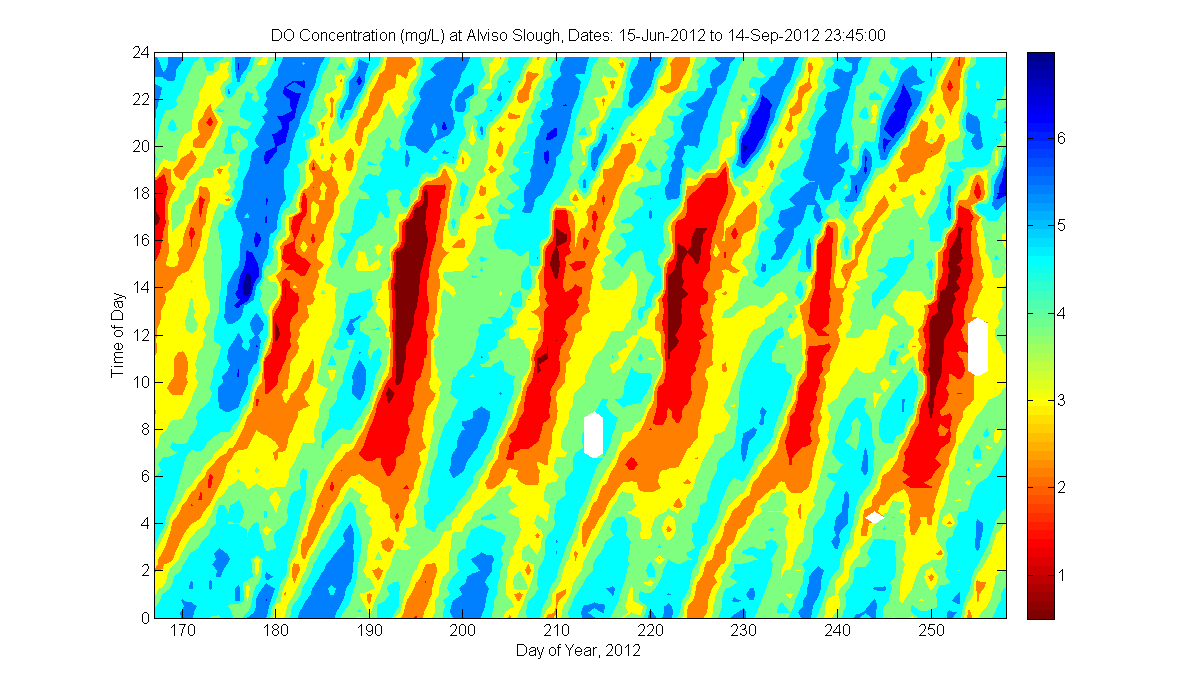 Time of Day
Jun 15 2012
Sep 14 2013
Date
Data: M Downing-Kunz, USGS
Mean = 3.9 mg L-1
DO with Depth Overlay
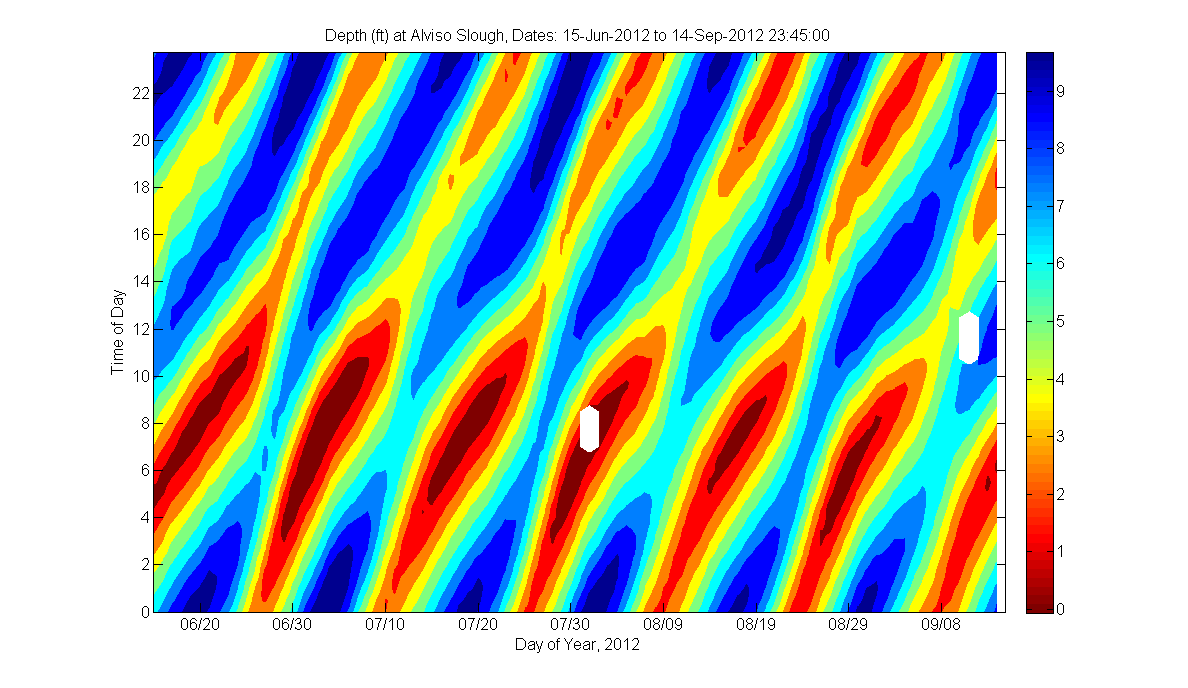 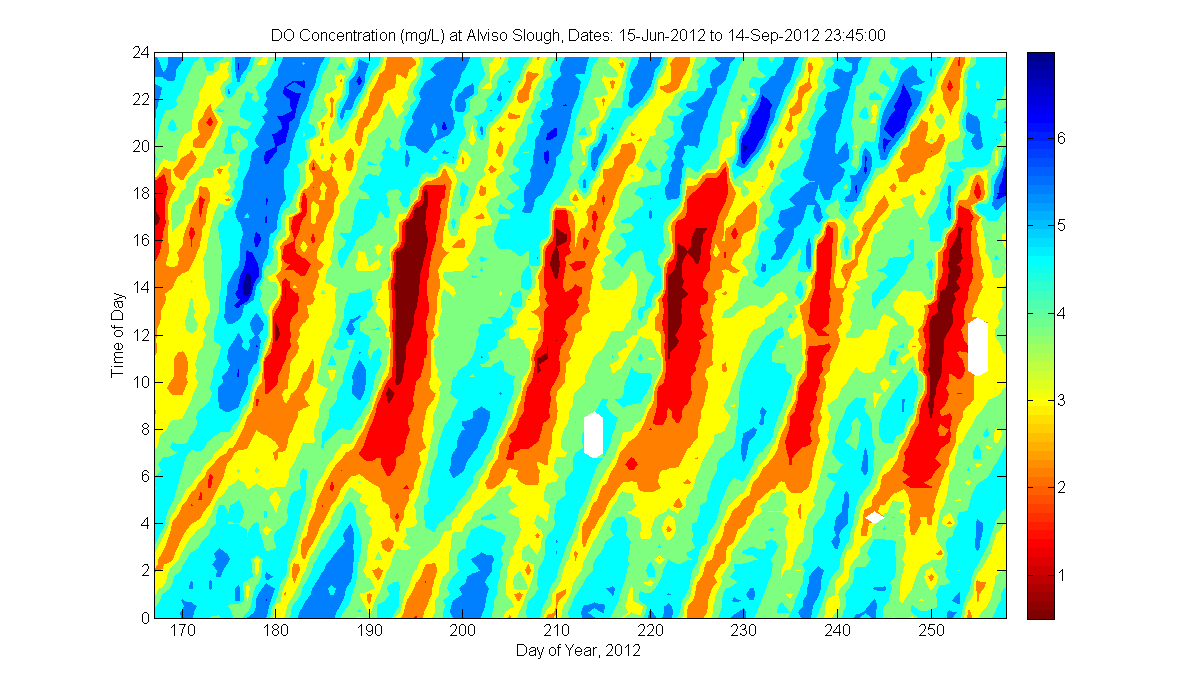 Time of Day
Jun 15 2012
Sep 14 2013
Date
Data: M Downing-Kunz, USGS
Mean = 3.9 mg L-1
Tides vs. production vs. consumption……………….Who wins?
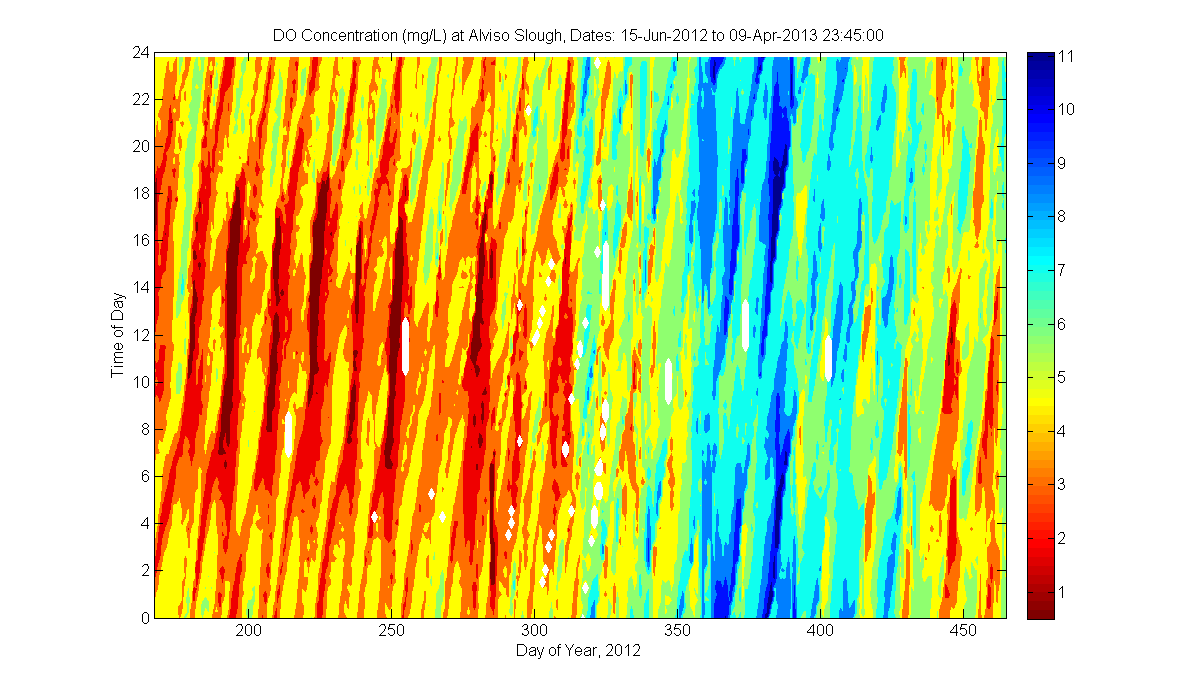 Time of Day
Jun 15 2012
Apr 9 2013
Date
Data: M Downing-Kunz, USGS
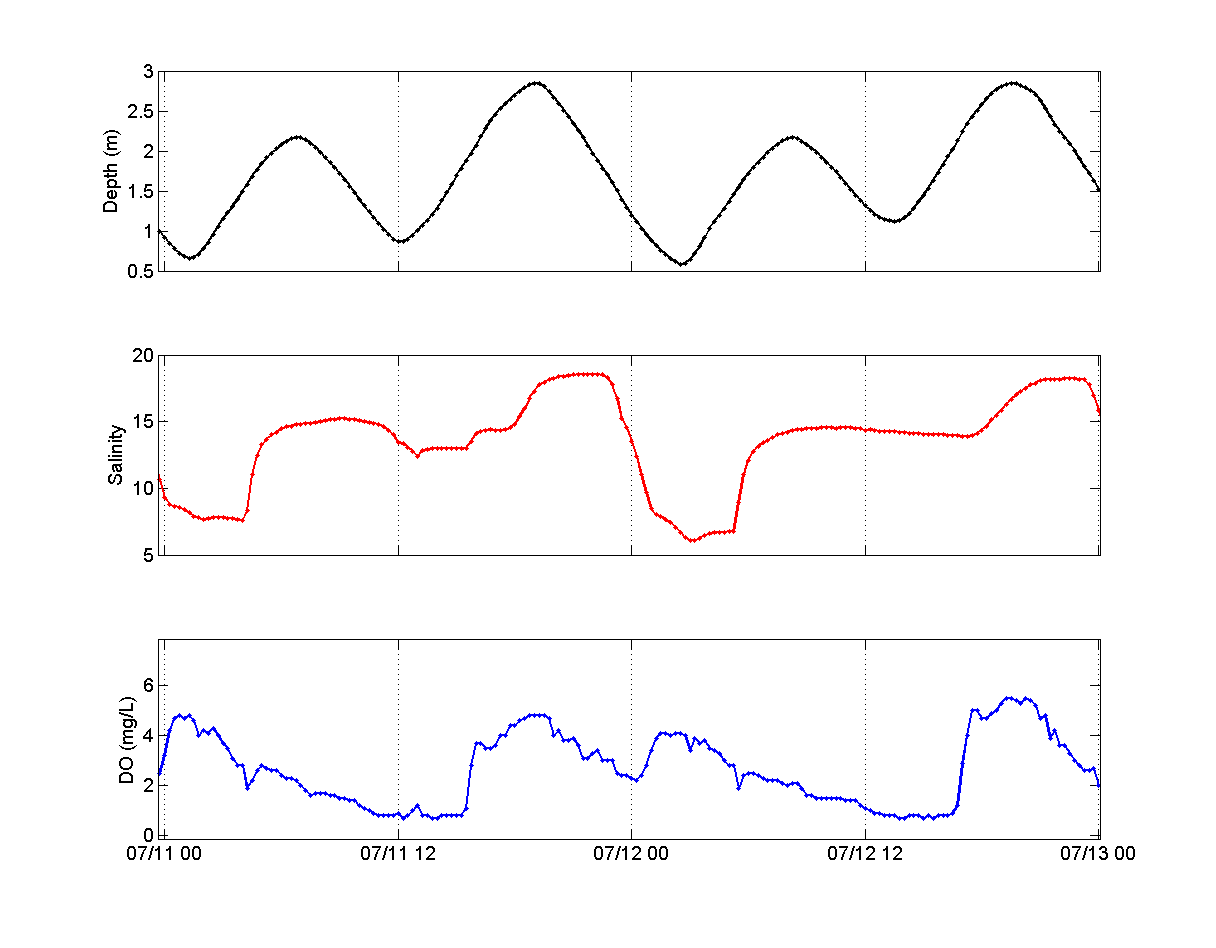 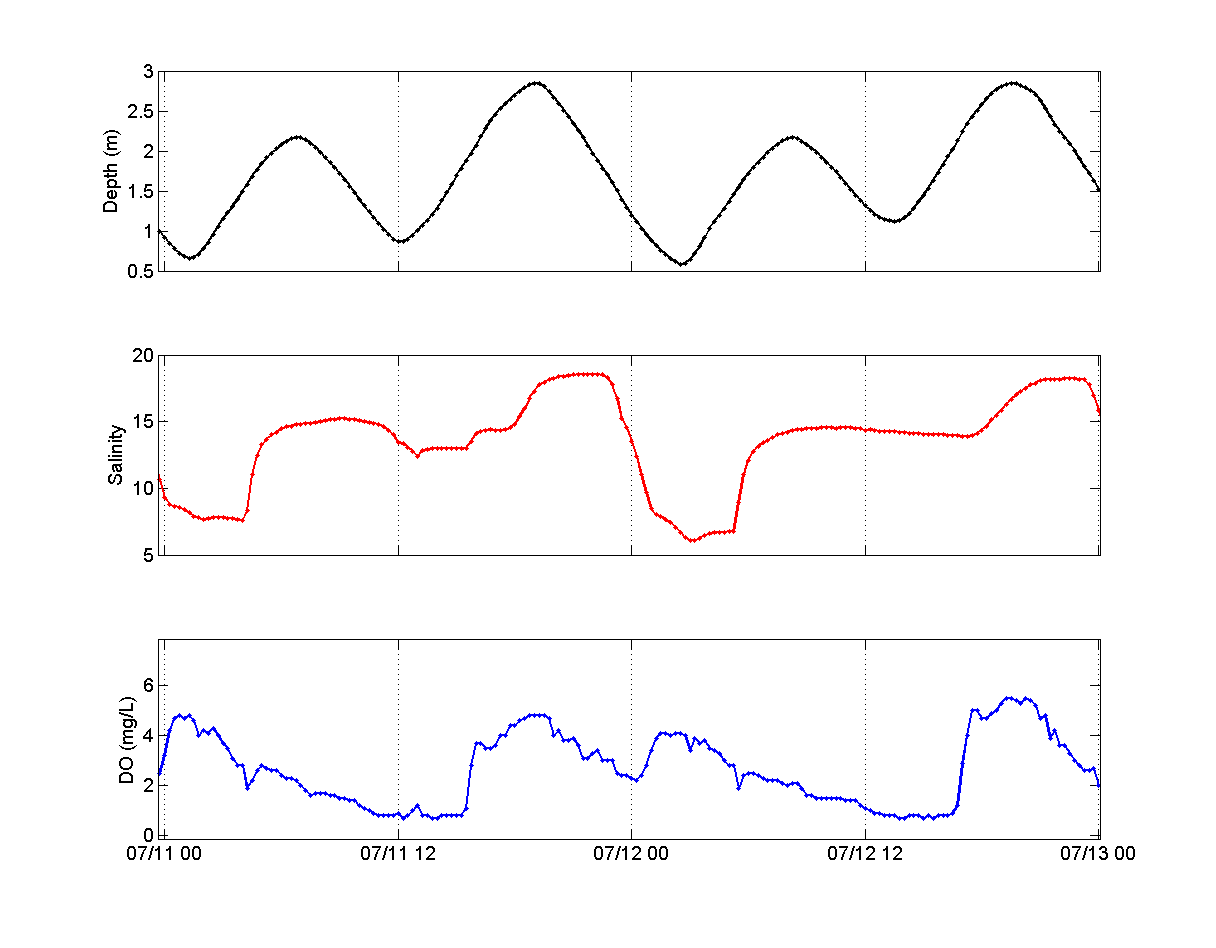 Data: M Downing-Kunz, USGS
Data Availability: color = frequency < 5 mg L-1
2004
2006
2008
2010
2012
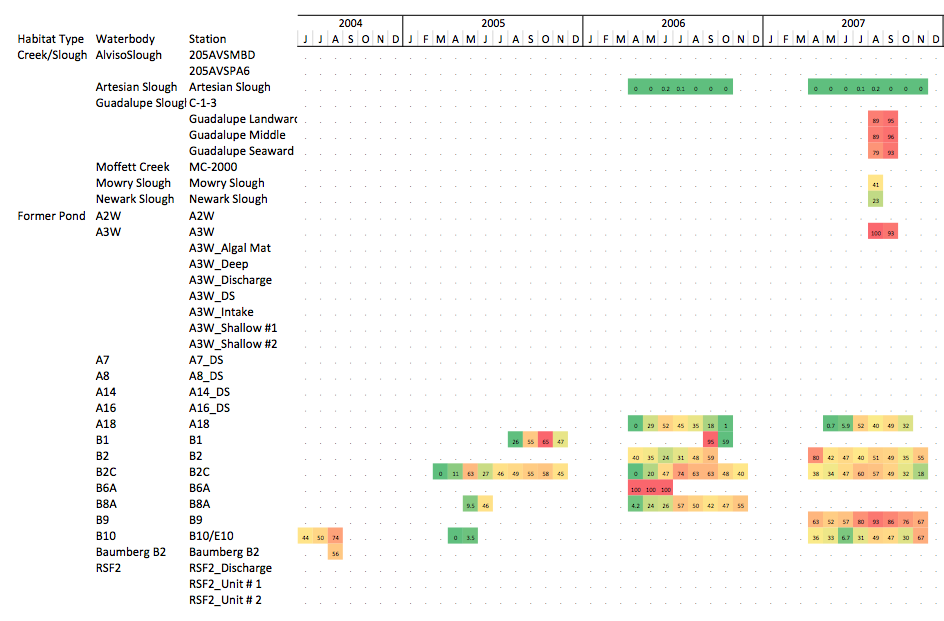 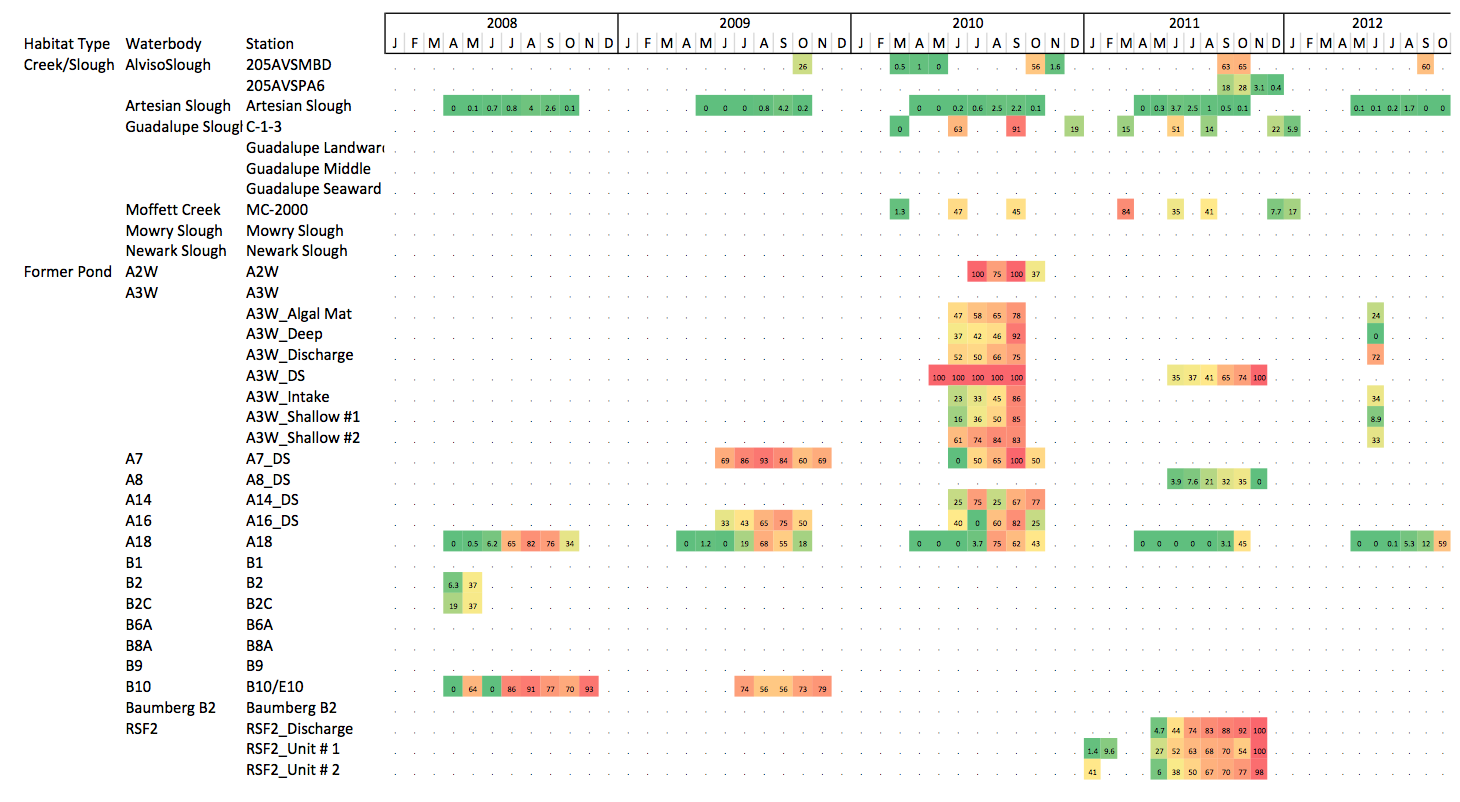 Creeks/sloughs
Ponds
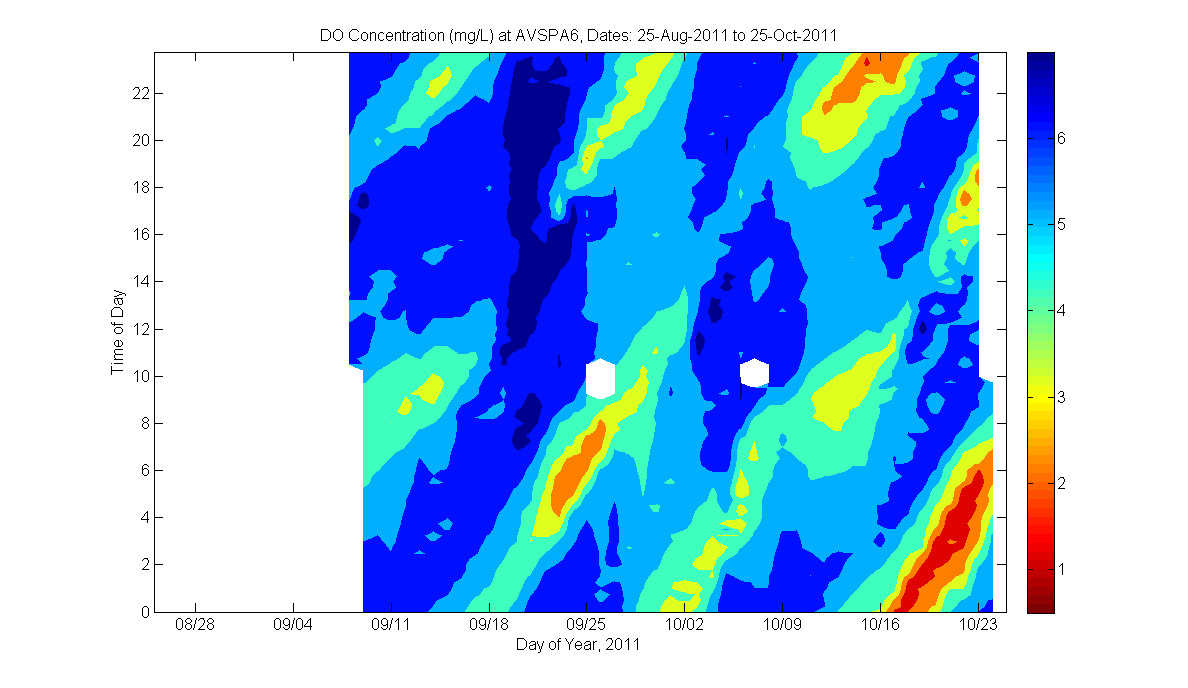 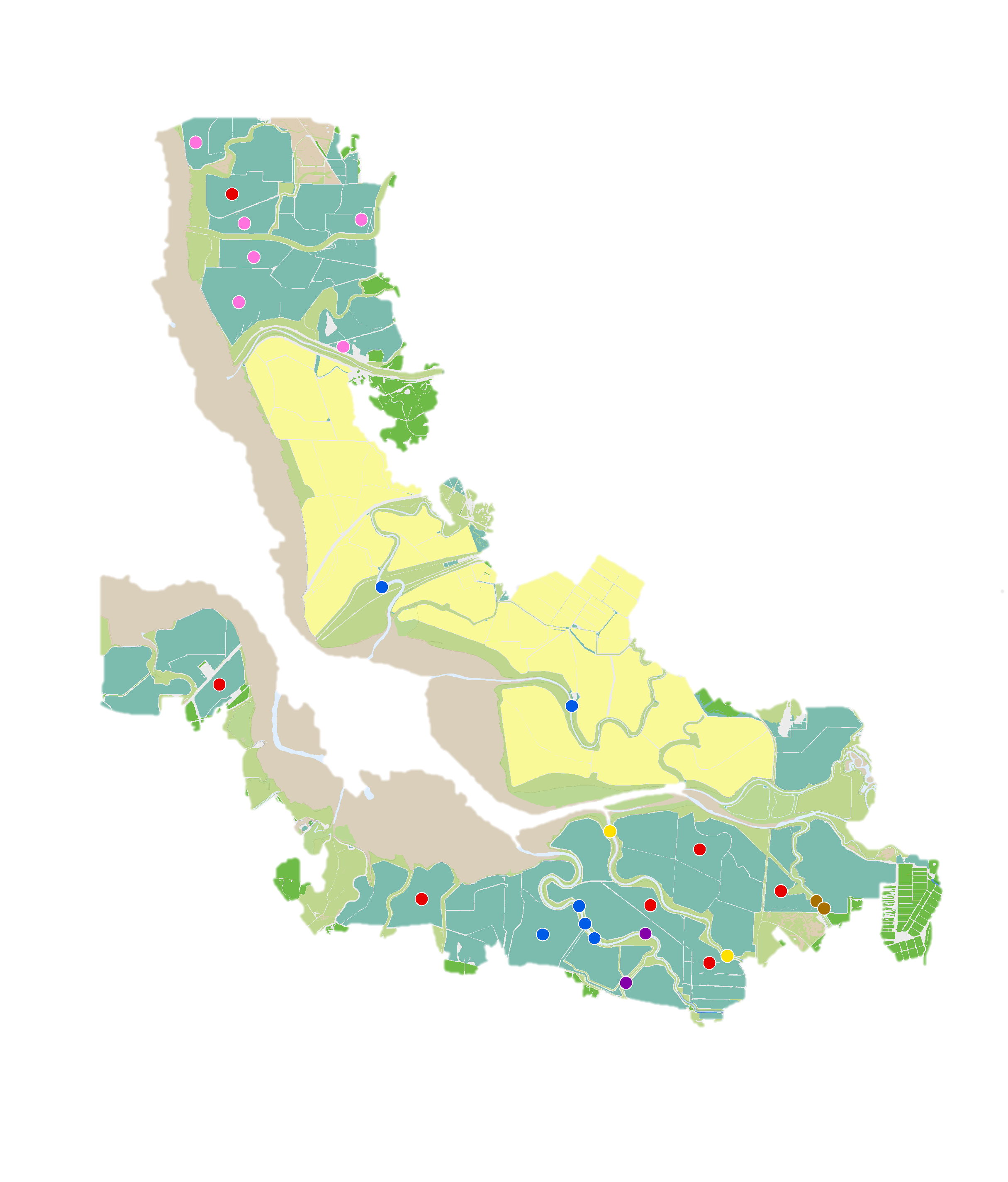 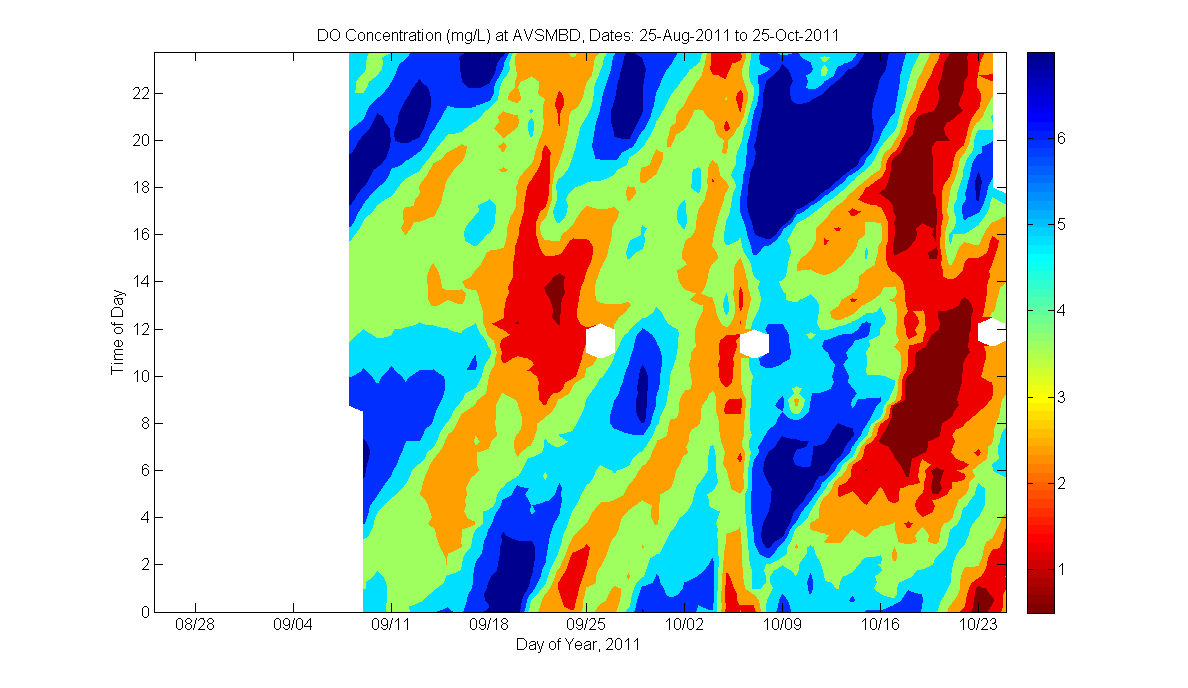 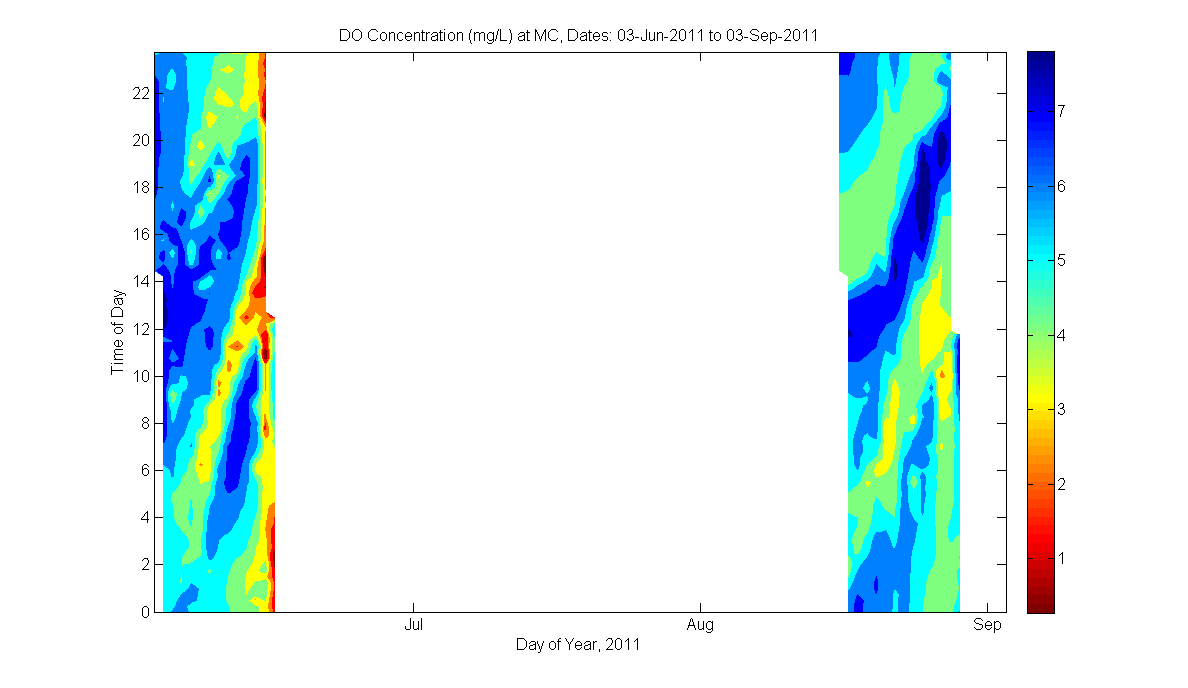 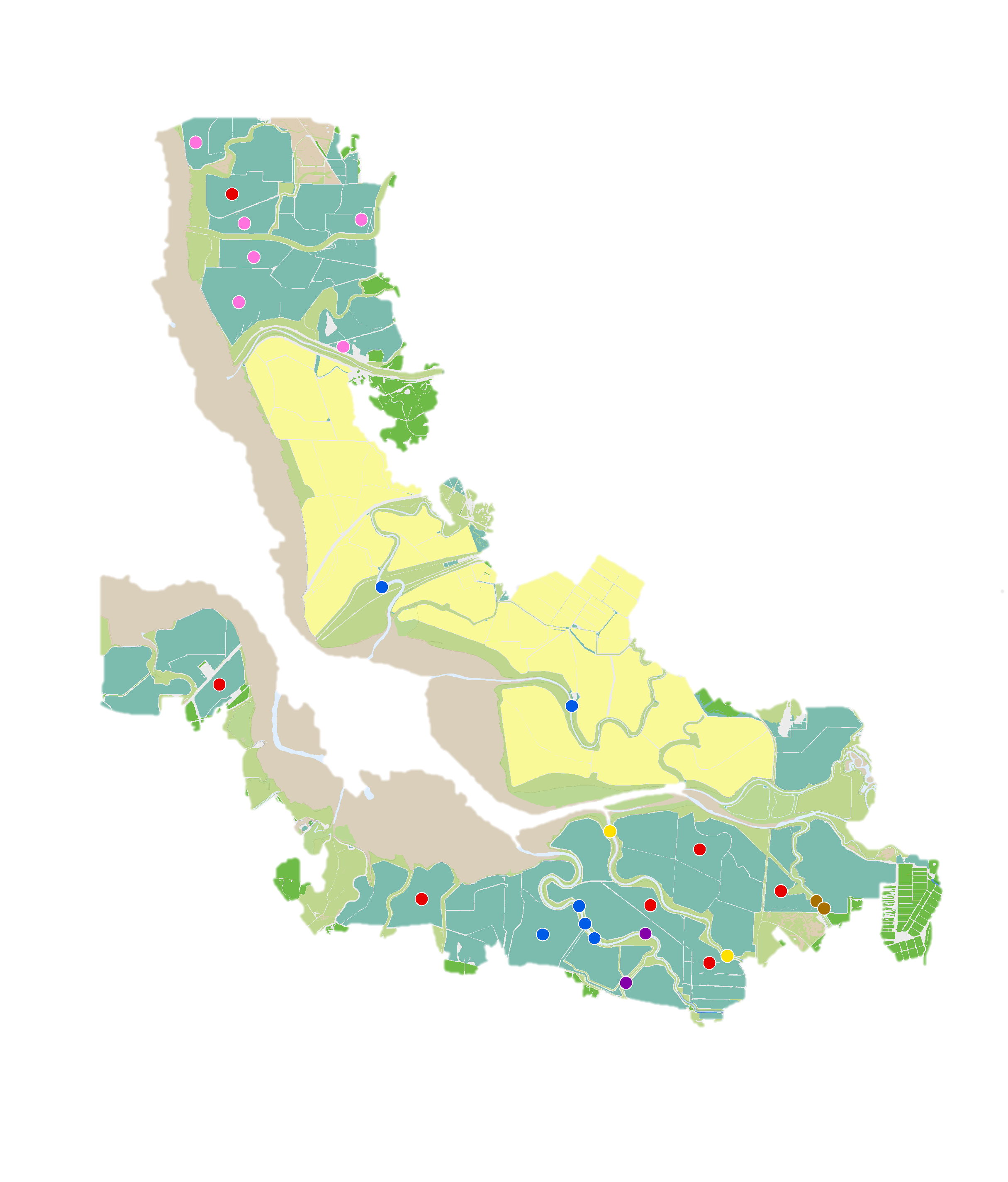 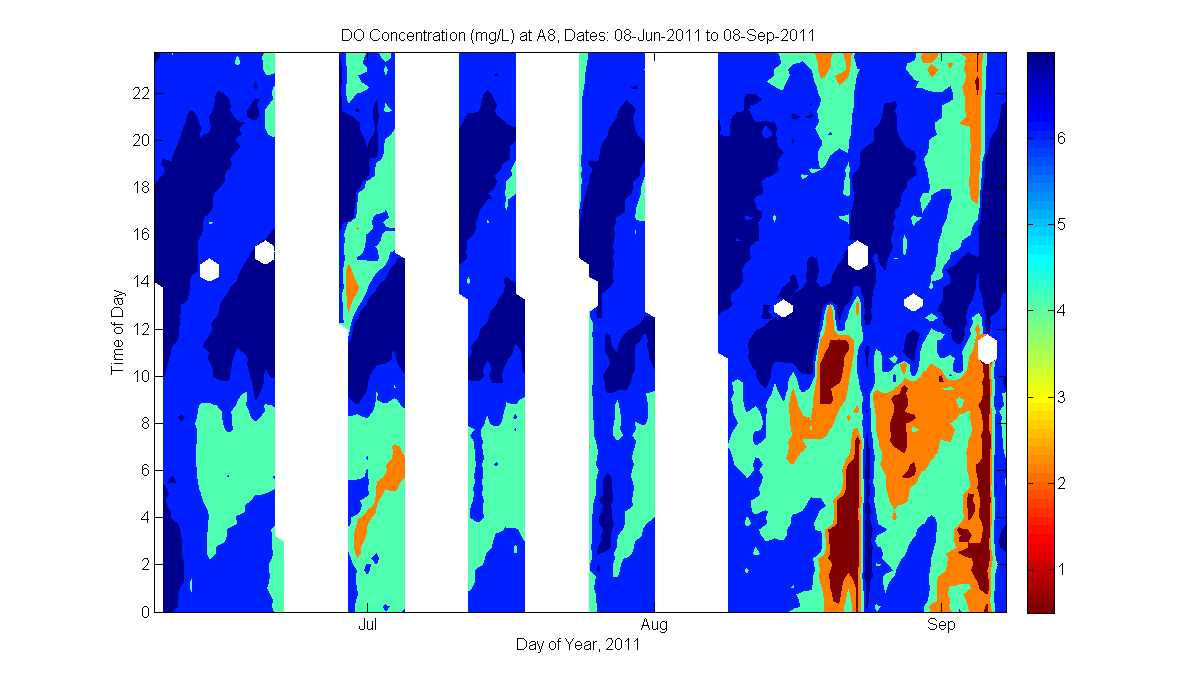 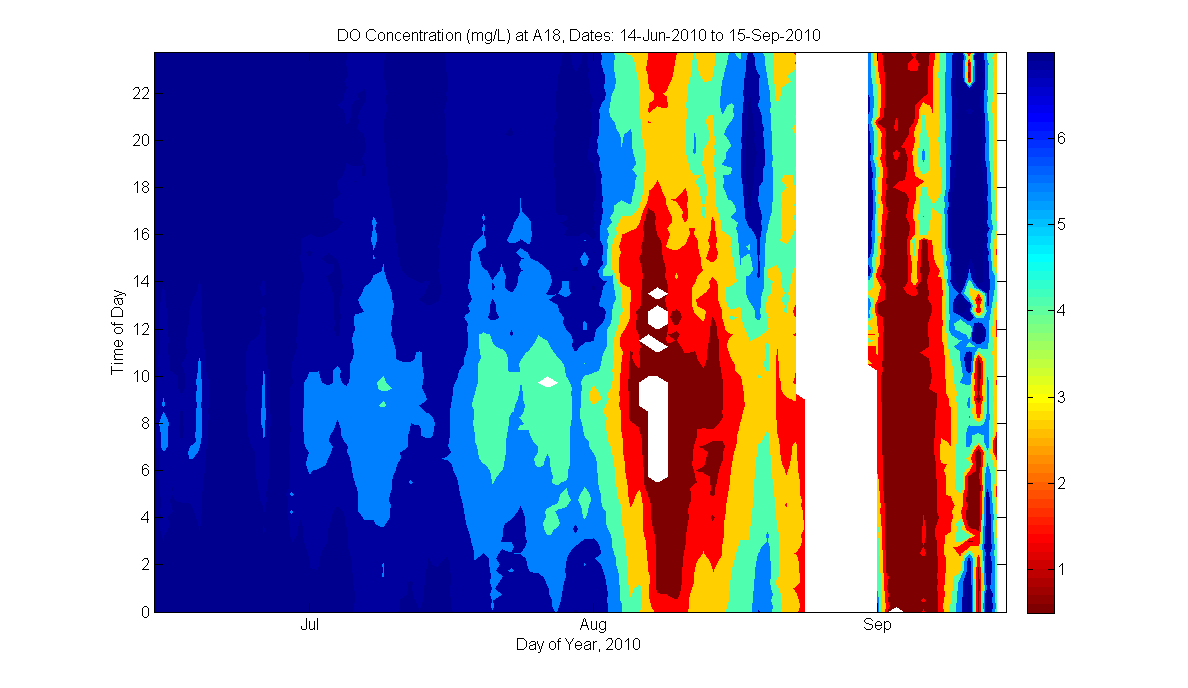